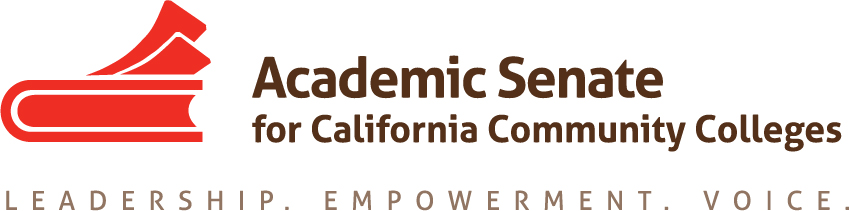 The New asccc strategic plan
Dolores Davison, ASCCC Secretary

Craig Rutan, ASCCC Area D Representative
2018 ASCCC Spring Plenary Session
Current strategic plan
Existing Plan
The current strategic plan (expiring in spring 2018) was developed by the Executive Committee in 2014-15
The plan outlined the ASCCC’s goals to expand and improve relationships with system partners and the legislature, ensure the primacy of ASCCC in areas professional development related to the 10+1, and to obtain additional stable funding for all ASCCC work (including C-ID)
The current strategic plan was adopted at the Spring 2015 Plenary Session
Goals of revised plan
Goal 1
ASSERT THE FACULTY VOICE AND LEADERSHIP IN LOCAL, STATE, AND NATIONAL POLICY CONVERSATIONS. 
Goal carries over from the current strategic plan (and will likely remain)
A lot of progress working with the California Legislature over the past three years.
ASCCC President and Vice President joined FACCC this year to meet with congressional representatives in Washington D.C.
Continues to be essential in these challenging times
Goal 2
ENGAGE AND EMPOWER DIVERSE* GROUPS OF FACULTY AT ALL LEVELS OF STATE AND LOCAL LEADERSHIP. 
Continued from previous strategic plan
Considerable efforts working with Chancellor’s Office EEO group to improve the diversity of faculty being hired
Hope to improve the diversity on local senates and within senate presidents coming to plenary sessions
*From the ASCCC Inclusivity Statement:  “This diversity includes but is not limited to race, ethnicity, sex, gender identity, sexual orientation, disability status, age, cultural background, veteran status, discipline or field, and experience.”
Goal 3
ASSERT ASCCC LEADERSHIP IN ALL FACULTY PROFESSIONAL DEVELOPMENT FOR THE CALIFORNIA COMMUNITY COLLEGE SYSTEM REGARDING ACADEMIC AND PROFESSIONAL MATTERS. 
Refined from previous goal to focus on professional development pertaining to academic and professional matters
Held two Instructional Design and Innovation (IDI) Institutes
Participated in professional development for other organizations (CCLC, CCCCIO, CCCAOE, IEPI, Veterans Summit, ACCJC, etc.)
Goal 4
ENHANCE ENGAGEMENT, COMMUNICATION, AND PARTNERSHIPS WITH LOCAL SENATES, SYSTEM PARTNERS, AND OTHER CONSTITUENT GROUPS. 
Established liaison to ACCJC
Working more closely with constituent groups to facilitate a more inclusive consultation process with the Chancellor’s Office
Create liaison position from CCL to ASCCC
Continues to be vital at the state and local level as new statewide initiatives are created by the legislature
Goal 5
SECURE RESOURCES TO SUSTAIN AND SUPPORT THE MISSION AND THE WORK OF THE ASCCC. 
ASCCC was able to secure additional funding from the legislature, but that funding is not guaranteed to remain each year
Most of the funding for ASCCC activities is grant funded and those funds are not guaranteed to be available after the grant
Additional funding = more items that ASCCC can be actively involved in
Goal 6
SUSTAIN, SUPPORT, AND EXPAND THE ASCCC COURSE IDENTIFICATION NUMBERING SYSTEM (C-ID) 
New goal that reflects the increased importance of C-ID to our system
ASCCC was able to secure 1 million in funding for C-ID in 2017-18
C-ID funding is not guaranteed to be included in the 2018-19 budget
C-ID continues to be the backbone of ADT development and the expansion of C-ID into CTE was specifically mentioned in the recommendations from the Workforce Task Force
Timeline change
Other Changes
The current strategic plan is a three year plan
The proposed plan is a five year plan. This isn’t because ASCCC would like two additional years prior to starting this work, but a recognition that these long term goals are not likely to change very much over the next few years
ASCCC will continue to represent faculty in all statewide discussions, even if the specific item being discussed was not listed in the strategic plan.
Questions?
Contact Information
Dolores Davsion – davisondolores@foothill.edu

Craig Rutan – rutan_craig@sccollege.edu